Әзімхан Гүлсара Ерболатқызы
Сабақтың тақырыбы.                            Ықтималдық теориясының негіздері

Сабақтың мақсаты.                              Ықтималдықтың классикалық анықтамасы және                                

ұғымы туралы түсінік алу; 
Ықтималдылықтың қасиеттерін білу;
Ықтималдықты табу формуласын білу және оны есептер шығару барысында қолдану;                         
Тілдік мақсаттар.                             Оқушылар:

- оқиғаның ықтималдығын табуға есептер шығару барысында математикалық терминдерді сауатты қолданады, тапсырмаларғаға талдау жасау барысында оның ұтымды жақтары мен кемшіліктерін көрсете отырып өз ойын ортаға салады. 
- ықтималдықтың классикалық анықтамасын пайдалана отырып, оқиғаның ықтималдығын таба алу.
-	оқиға түрлерін ажыратып, есептің шешілу жолын түсіндіру.
І. Ұйымдастыру кезеңі.Оқушылармен амандасу. Оқушыларды түгендеу.
Оқушыларды 3 топқа біріктіру 
Конфеттер арқылы топқа бөліну. «Ақиқат оқиға», «Мүмкін емес оқиға»,«Үйлесімсіз оқиға» деп 3 топқа бөлу.
Оқушыларға конфеттер таратылады. Оқушыларды конфетті ашып, оқиға түрлеріне қарай топтасатын болады.Конфеттерге «Жердегі су құйылған стаканды төңкерсе, су төгіледі», «Нысананы көздеп бір рет атқанда, оған оқтың екі рет тиюі» және «Оқушының бір мезгілде мектепте де, үйде де болуы»  деген сөздерді жазып саламын, оқушылар оқып қай оқиға түрі екенін ажыратып топқа бөлінеді. 

Жағымды психологиялық ахуал қалыптастыру. Жылы сөз әдісі. Оқушылар қасында отырған оқушыға берілген конфетті беріп тілек айтады.
Оқушыларды үш топқа бөлу
«Мүмкін емес оқиға»
«Ақиқат оқиға»
«Үйлесімсіз оқиға»
«Жердегі су құйылған стаканды төңкерсе, су төгіледі»
«Оқушының бір мезгілде мектепте де, үйде де болуы»
«Нысананы көздеп бір рет атқанда, оған оқтың екі рет тиюі»
Үй тапсырмасы
Жұптық жұмыс «Көршіңді тексер» әдісі бойынша  оқушылар бір-бірімен дәптерлерін алмастырып, үй тапсырмасын «+» және   «-» қою арқылы тексереді.
Топтық жұмыс «Аукцион әдісі...» әдіс бойынша сұрақ-жауап арқылы өткен сабаққа шолу жасау, оқушыларға доп беремін, сол допты 3 топ бір біріне лақтырып интербелсенді тақтада көрсетілген сұрақтарға жауап берді, жауап бере алмаған топ келесі топқа допты береді.
Міндетті түрде орындалатын оқиға
Орындалмайтын оқиға
Бір мезгілде орындалмайтын оқиға
Болу не болмау мүмкіндіктері бірдей және бір-бірінен артықшылығы жоқ оқиға
А оқиғасы болмаған жағдайда ғана В оқиғасы орындалатын болса, В оқиғасы А оқиғасына
А оқиғасының ықтималдылығы
Қалыптастырушы бағалау: Оқушыларды ынталандыру мақсатында мадақтай отырып,  жауап беруіне байланысты жеміс, гүл немесе жапырақ беріп отырамын. Әр топ иеленген стикерлерді алдына берілген постердегі ағашқа жабыстырып отыруы тиіс. Үш топқа алдын-ала постер беріледі.
Кері байланыс: Берілген үй тапсырмасын қаншалықты түсінгендігін тексеру, топтар арасында кері байланыс жүзеге асады.                        Саралау: Бір бірінен үйрене отырып,  оқушының өзіне деген сенімділігі оянады, өз шешімімен бөлісуге қалыптасады. Сұраққа жауап беру арқылы сараланады.
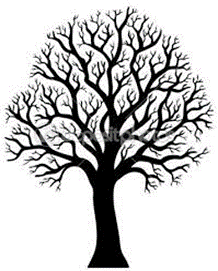 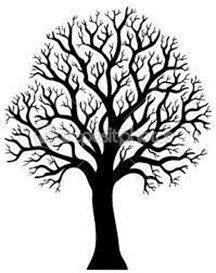 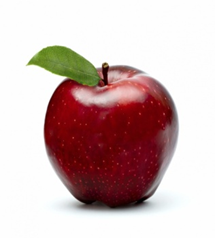 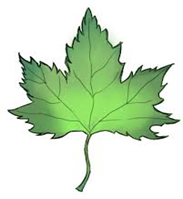 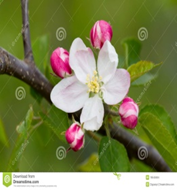 Жапырақ- жауап дұрыс емес
Жеміс-жауап толықтай дұрыс
Жеміс гүлі-қатесі бар, толық емес
«Еркін талқылау» әдісі «Ойлан, жұптас, бөліс»
3 - топ:
Кестеде салымшылардың саны мен олардың жылдық салымы туралы мәліметтер келтірілген. Кездейсоқ таңдап алынған салымшының бірінші немесе екінші банктегі салымы 600-ден 650 мың теңгеге дейін болуының ықтималдығы қандай?
Салым өлшемі (мың теңгемен)	Салымшылар саны
	№1 банк	№2 банк
450-500	224	353
500-550	108	116
550-600	95	87
600-650	110	210
650-700	135	146
700-750	78	58
2 - топ:
Бір аудан тұрғындарының жас шамасы туралы мәліметтер аралық кестеде келтірілген. Кездейсоқ таңдап алынған тұрғынның: а) 15 жастан үлкен емес; ә) 81 жастан кіші емес; б) 31-ден 60 -қа дейінгі жаста болуының ықтималдығы қандай?
Жасы (жыл-мен)	1-15	16-30	31-45	46-60	61-75	76-80	81-95
Жиілігі	1154	1478	1295	2576	909	543	45
1- топ:
Ойын сүйегі 50 рет лақтырған. Оның нәтижесі кестеде көрсетілген: мұндағы Х-ұпайлар саны, n-50 тәжірибеде түскен ұпайлардың саны. 
Х	1	2	3	4	5	6	7
N	6	6	7	8	7	7	9
 Берілген тәжірибе бойынша "5 ұпайдан кем түсетін" оқиғалардың статистикалық ықтималдығын анықтаңыз.
Дискриптор:
-5 ұпайдан кем түсетін тәжірибелердің санын анықтайды;
- статистикалық ықтималдығын есептейді.
Дискриптор :
-  кездейсоқ таңдап алынған тұрғының жасын анықтайды;
-  статистикалық ықтималдықты есептейді.
Дискриптор:
- банк салымшылардың статистикалық ықтималдығын анықтайды;
- Статистикалық ықтималдығын салыстырады.
Қалыптастырушы бағалау:  Бір топ келесі топтарды «сыйлық» әдісімен бағалайды.

Кері байланыс: берілген тапсырманы қаншалықты игергендігін тексеру, 
топтар арасында кері байланыс жүзеге асады.

Саралау әдістері:

Нәтиже және қорытынды: Оқушылардың топ болып шығарған есеп нәтижесіне байланысты, шығарған қорытындысына байланысты саралауға болады.
Сергіту сәті
Ойын сүйегін (кубикті) тастағанда  қызыл түсті жағы түссе ақиқат ал басқа түстері түссе жалған, яғни ақиқат болса қолымызды көтереміз, жалған болса айналдырамыз.
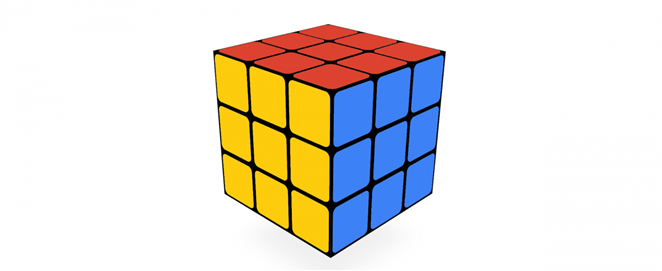 Тез ойлан!" әдісі
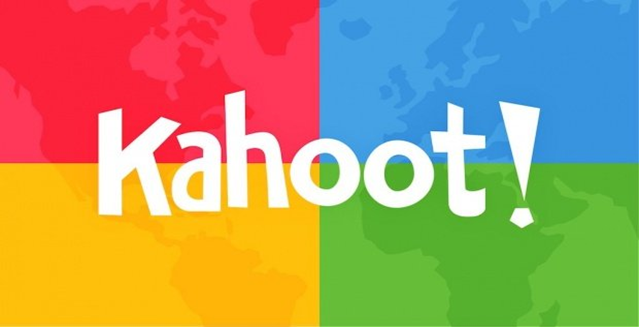 Kahoot ойыны арқылы оқушылар мобильді құрылғылармен тез жауабын белгілейді.
Мақсаты: Оқушылардың бүгінгі сабақ барысында тақырыпты қаншалықты меңгергенін бақылау.
Кері байланыс: Оқушылар жауаптарының нәтижесін сол мезетте көріп отырады.
Бағалау: Kahoot бағдарламасы тест нәтижесін экран бетінде көрсетеді, оқушыларды сол арқылы бағалауға болады.
Саралау: Қарқын: Оқушылардың қарқынды, жылдам жауап беруі арқылы саралау.
1-тапсырма. P(A)=
2-тапсырма. Ойын сүйегін лақтырғанда жұп сандар түсу ықтималдығы қандай?
3-тапсырма. Екі монета лақтырылды. Әрбір монетада герб түсу ықтималдығы қандай? 
4-тапсырма. Жеті бірдей билеттің біреуі ұтысқа ие. Жеті адам кезекпен кездейсоқ бір билеттен  алады (қайтарылмайды). Ұтысты билетті алу кезек нөмеріне байланысты бола ма?
5-тапсырма. Екі ойын сүйегі қатар лақтырылды және түскен сандардың қосындысы есептелді. Қосынды 7 ықтималды ма, әлде қосынды 8 ықтималды ма? 
6-тапсырма. Жәшікке 20 шар салынған. Олардың 12-сі ақ және 8-і қара. Кездейсоқ бір шар алынады. Алынған шардың ақ болу қтималдығы қандай? 
7-тапсырма. Бір жәшікке 8 ақ және 12 қызыл шар, ал екінші жәшікке 15 көк және 5 қара шар салынған. Әрбір жәшіктен кездейсоқ бір шардан алынады. Қызыл мен қара шарды алып шығу ықтималдығы қандай?
Кері  байланыс "Тазалық" әдісі
Оқушылар алған ақпараттарын қаншалықты түрде түсінгеннін анықтау үшін қатысушыларға бір парақ беріледі. Онда мыналар салынған:
1) Чемодан
2) Қоқыс жәшігі
3) Еттартқыш
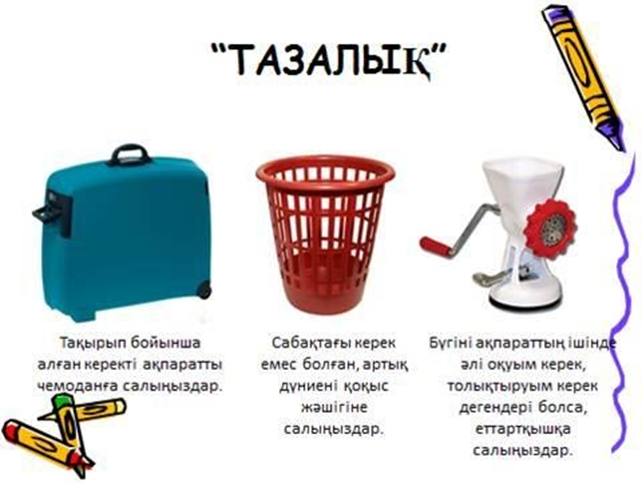 Назарларыңызға рахмет!